SHOPPERS STOP
Managed Services Case Study
RETAIL
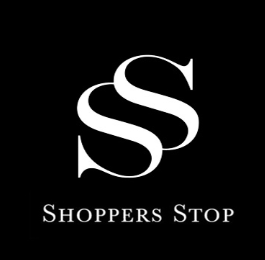 INFRA MANAGED SERVICES for a retail Major
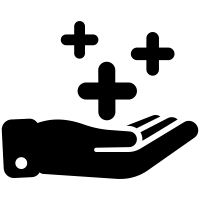 Integrated Value and Outcome
Transitioning of the existing IT Management from current Incumbent to Sify Managed Services 
Remote Data Center management including server, storage, DC network & collaboration tools.  
Management of stores IT infrastructure including server, LAN switches & Store Wi-Fi 
Security Event Monitoring for all critical devices including servers, security and network devices via SIEM and UEBA 
Deployment of SD-WAN across all the locations 
Management & Monitoring of SD-WAN & WAN network	
Network link consolidation  
Strong Governance to manage End to End IT Core & Store Management 
Successful Transition in progress

Value for Client
Integrated Managed Services Partner for DC & Office IT, SOC, WAN & Store Management 
Automation led Service Management 
Network Transformation enabling Cloud & Digital adoption
Cloud Adjacent Colocation Services fastracking seamless cloud migration
Project Objective
Integrated Service Providers for End to End IT Services and Management
To provide a secure IT Environment
To bring Modernisation & Transformation of the entire IT Landscape 
Enhancing SLA(s) & thus, improving User Experience 
Single ownership across entire IT Environment
Smooth Transition from the Incumbent provider
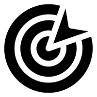 Project Model
Hybrid Delivery – Onsite & Remote
Tool based Service Management
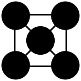 Consolidation & transformation LED
Sify' s Uniqueness
Catalogue driven Managed Services Model   
One Stop Shop for Managed Services across all domains including Cloud & Telecom Services
Outcome based solution
Automation led Service Delivery for an efficient Transition via Tool integration approach
Rich Experience in Transitioning complex IT Environment
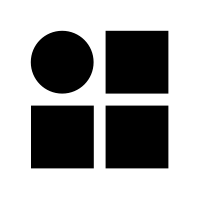 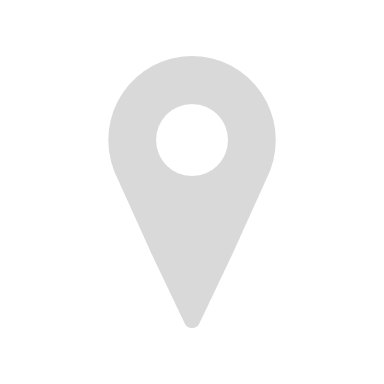 Location Supported
190+ locations including DC, HO, Stores, Warehouses
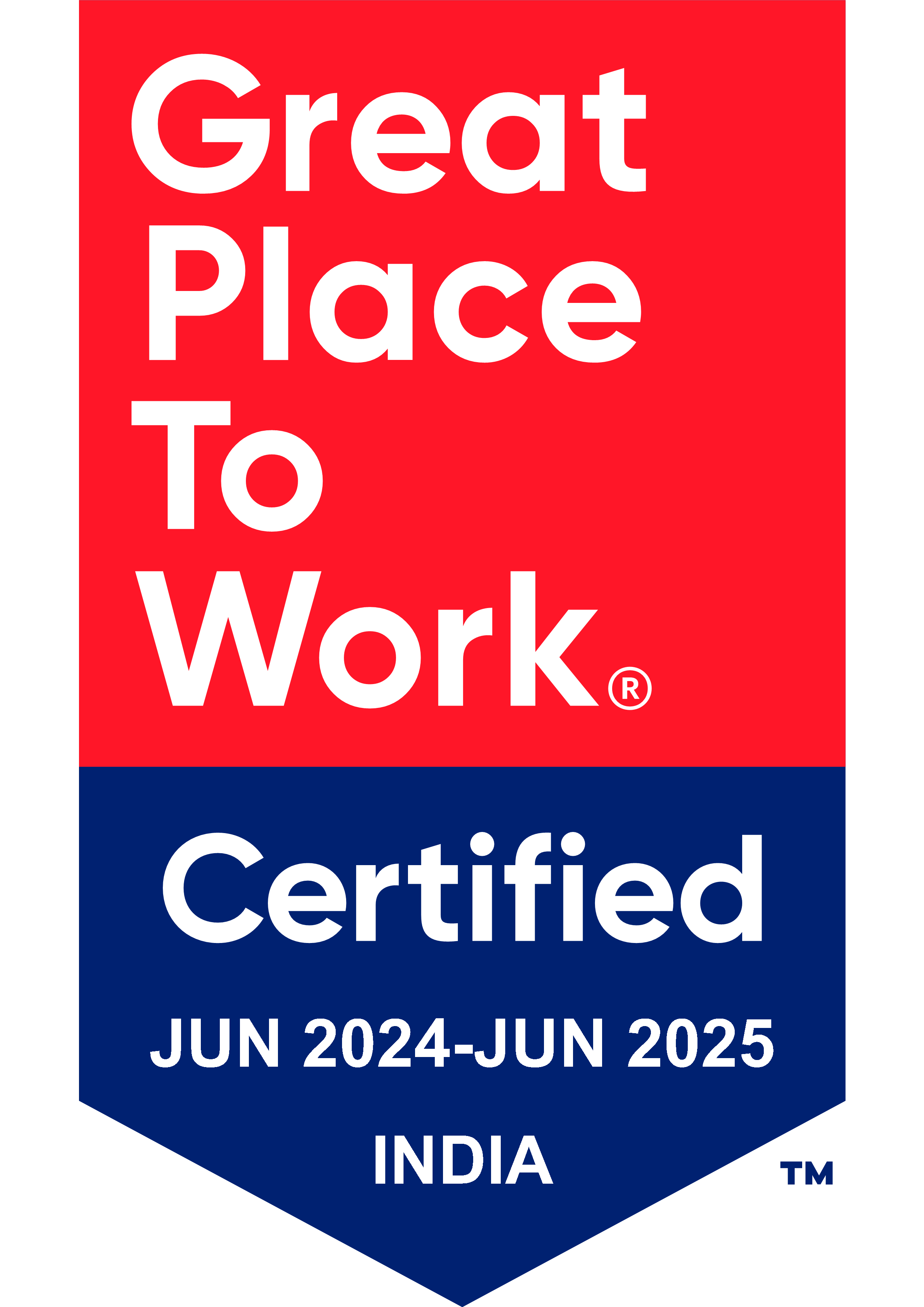 Thank You